S. K. RAI, i/c
Period From: 
Nov, 2001 – Dec, 2001

Qualification: M.A

Add:
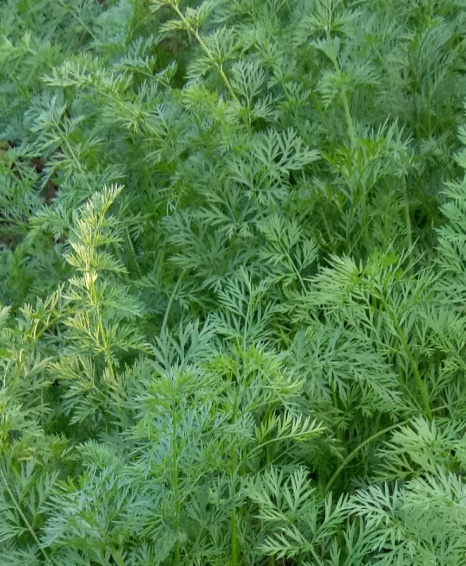